Алгоритми з повтореннями
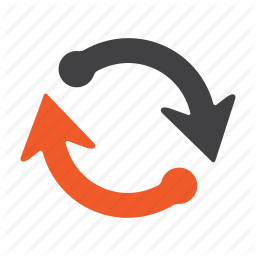 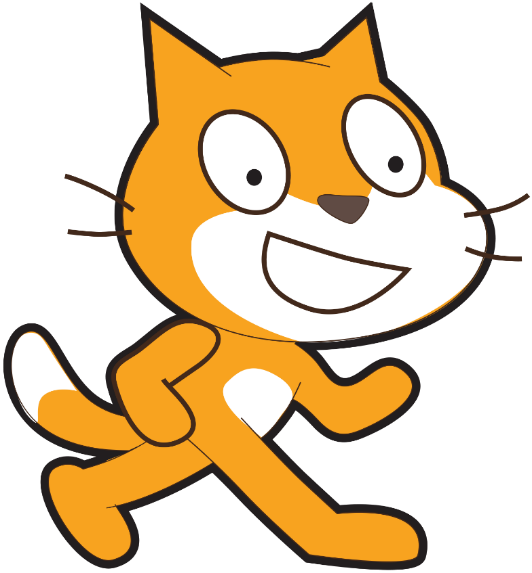 Алгоритми з повтореннями
Як створити циклічний алгоритм визначення кількості повторень у середовищі Скретч
Як можна розрізняти повторення
Як реалізувати цикл із невідомою кількістю повторень у середовищі Скретч
Для чого в алгоритмах використо-вують структуру повторення
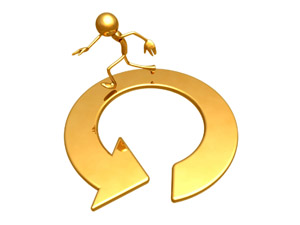 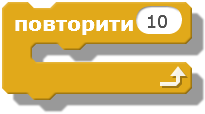 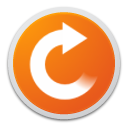 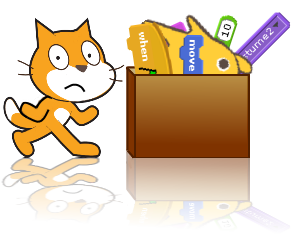 Алгоритми з повтореннями
Давайте пригадаємо, що таке повторення та розглянемо приклади.
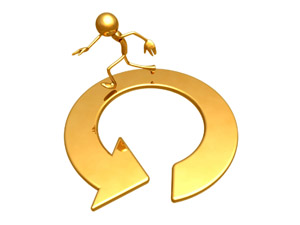 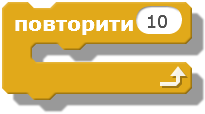 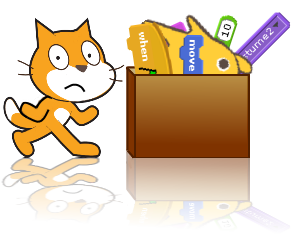 Алгоритми з повтореннями
Повторення — базова алгоритмічна структура, призначена для організації багаторазового виконання набору команд.
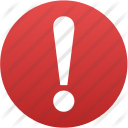 Вираз «багаторазове виконання» означає, що команди будуть виконуватися скінченну кількість разів.
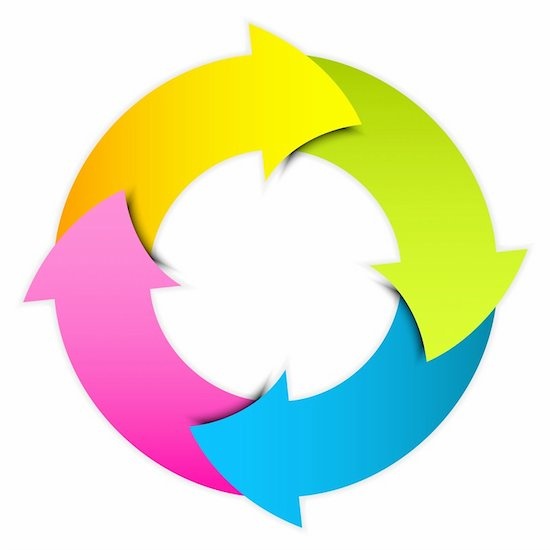 Алгоритми з повтореннями
В алгоритмах розв'язування багатьох задач потрібно виконати одну або кілька команд більше ніж один раз.
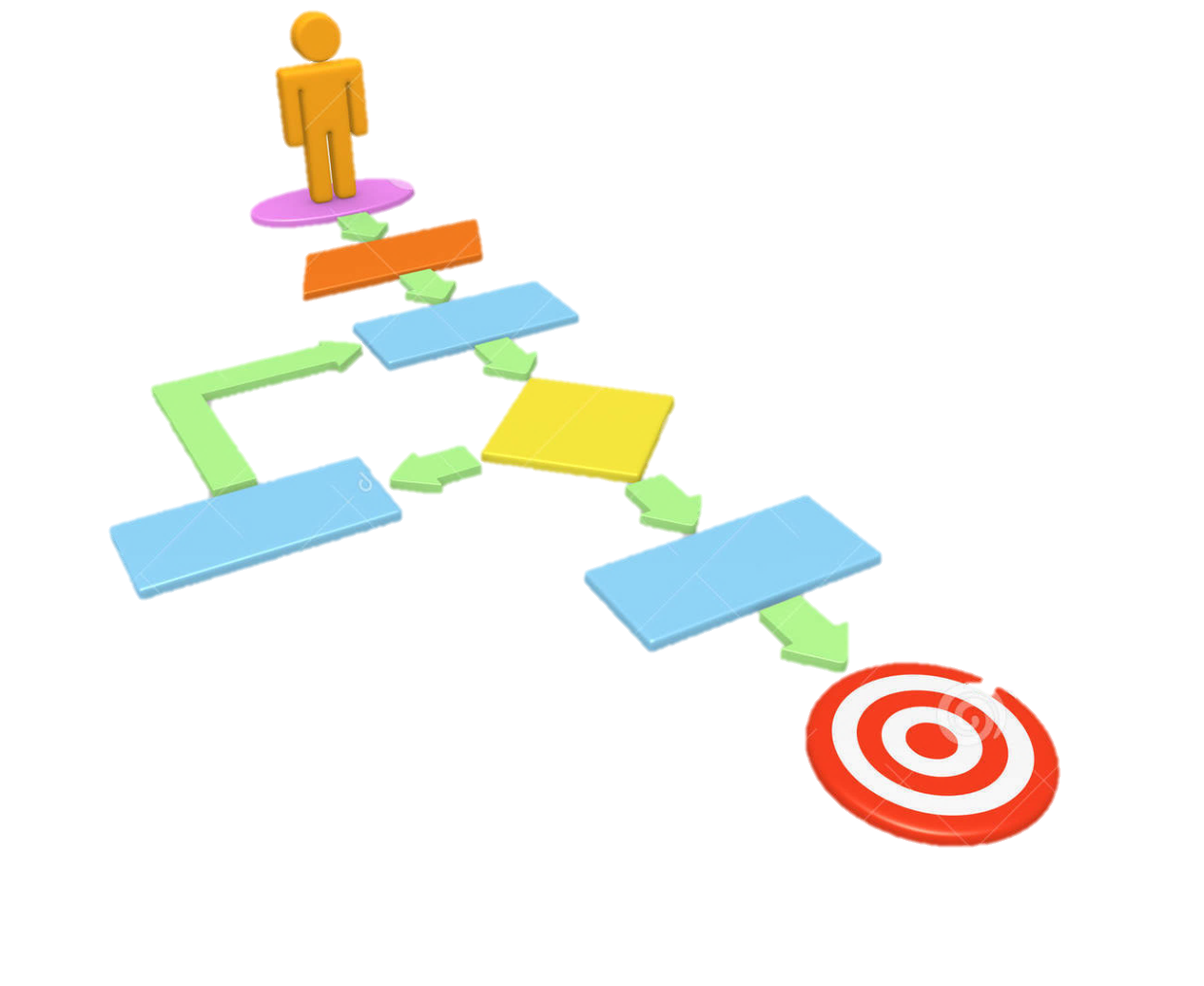 Для цього такі алгоритми мають містити команди, які визначатимуть, які команди повинні виконатися неодноразово і скільки саме разів.
Алгоритми з повтореннями
Розглянемо таку задачу.
Задача. У дворі є порожні діжка і відро ємністю 50 л і 10 л відповідно та колодязь. Потрібно наповнити діжку водою.
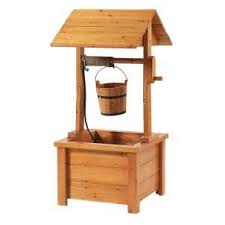 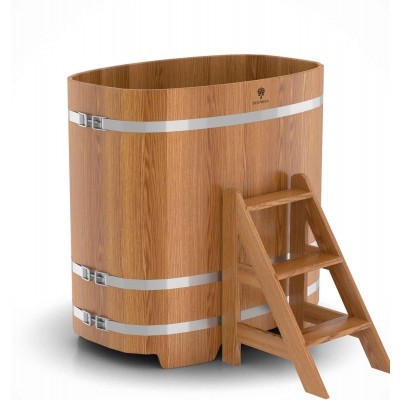 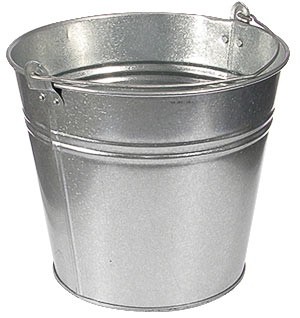 Алгоритми з повтореннями
Очевидно, для розв'язування цієї задачі потрібно виконати такий алгоритм:
Узяти відро.
Повторити 5 разів
Підійти до колодязя.
Набрати з колодязя повне відро води.
Підійти з повним відром води до діжки.
Вилити воду з відра в діжку.
Поставити відро.
Алгоритми з повтореннями
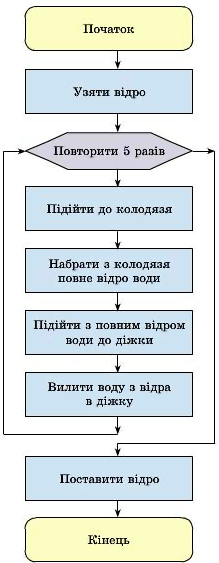 Заголовок циклу
Така команда називається командою циклу з лічильником.
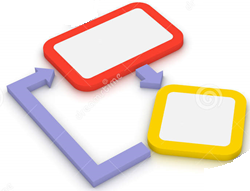 Тіло циклу
Алгоритми з повтореннями
Кількість повторень у циклічних алгоритмах може бути або заздалегідь відомою, або ні, тому розрізняють:
повторення з визначеною кількістю повторень.
повторення з невідомою кількістю повторень
Якщо кількість повторень заздалегідь не відома, то для припинення циклу задається деяка умова, яка і забезпечує скінченність виконання команд, що повторюються.
Алгоритми з повтореннями
Цикл повторення з невідомою кількістю повторень передбачає перевірку деякої умови, як наприклад, в алгоритмі забивання цвяха в дошку.
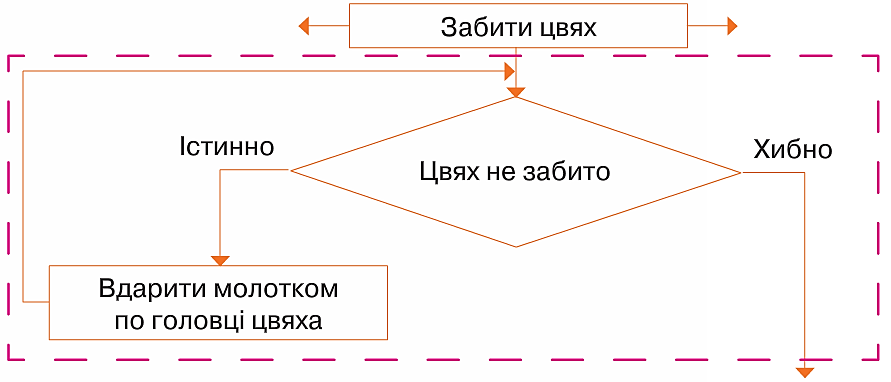 Алгоритми з повтореннями
У разі, коли в алгоритмі кількість повторів заздалегідь не відома, у середовищі Скретч використовують команду Завжди.
Щоб зупинити виконання команд, розміщених у тілі такого циклу, користувачу слід натиснути кнопку.
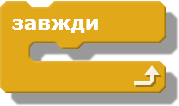 Алгоритми з повтореннями
У середовищі Скретч складений алгоритм можна подати у вигляді програми.
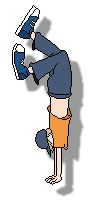 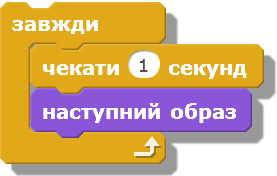